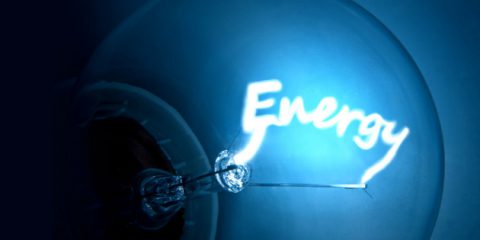 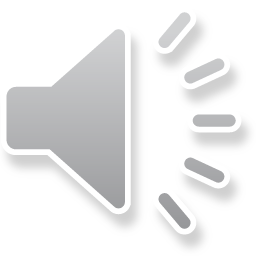 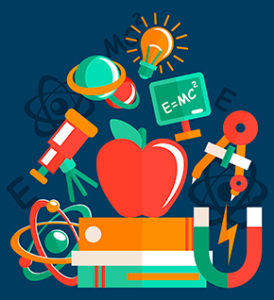 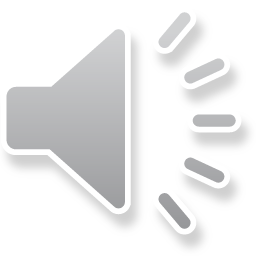 Da Newton ai giorni nostri
Isaac Newton era solito dire “Ciò che sappiamo è una goccia, ciò che ignoriamo è un oceano”: gran parte di questa goccia di sapere la dobbiamo alle sue scoperte e alle sue osservazioni. Partendo dai fondamenti della fisica classica scoperti dal grande scienziato inglese, comprenderemo meglio il concetto di Energia, e studieremo forme, trasformazioni e applicazioni e scopriremo cos’è una fonte energetica.
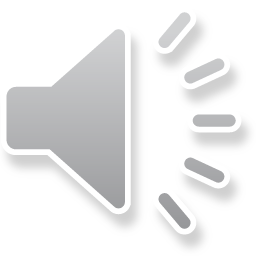 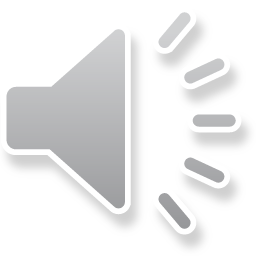 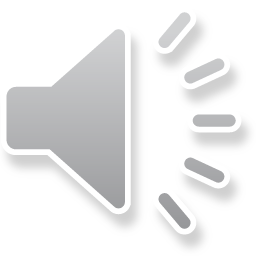 ASSEGNO:
LEGGI E STUDIA LE PAGINE 8 E 9 COMPLETA SULL’ESERCIZIARIO LA PAGINA 15.
LE PROPRIETA’ DELL’ENERGIA1) L’ENERGIA è contenuta in un qualsiasi corpo:per esempio in un oggetto in movimento, nel vento, nell’acqua di un fiume;2) L’ENERGIA si trasferisce da un corpo ad un altro:ad esempio dal sole all’aria, all’acqua, ma anche da un martello ad un chiodo, ecc…;3) L’ENERGIA si trasforma da una forma ad un’altra forma.Questo viene espresso dal PRINCIPIO DI CONSERVAZIONE DELL’ENERGIA, secondo il qualenulla si crea, nulla si distrugge, ma tutto si trasforma.
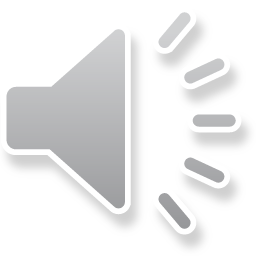 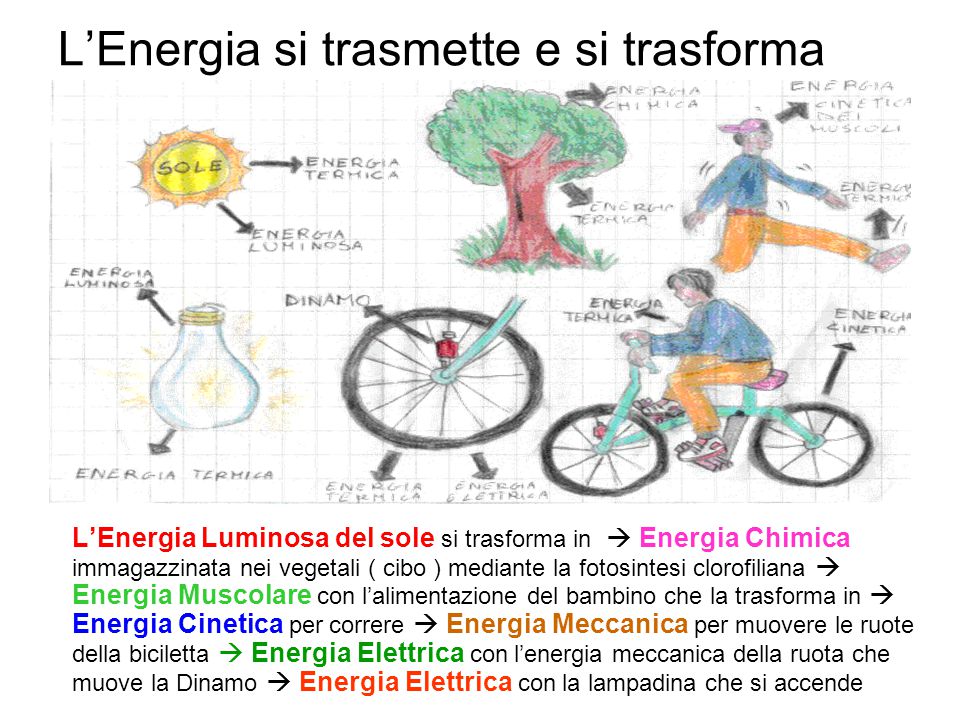 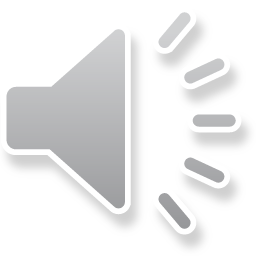 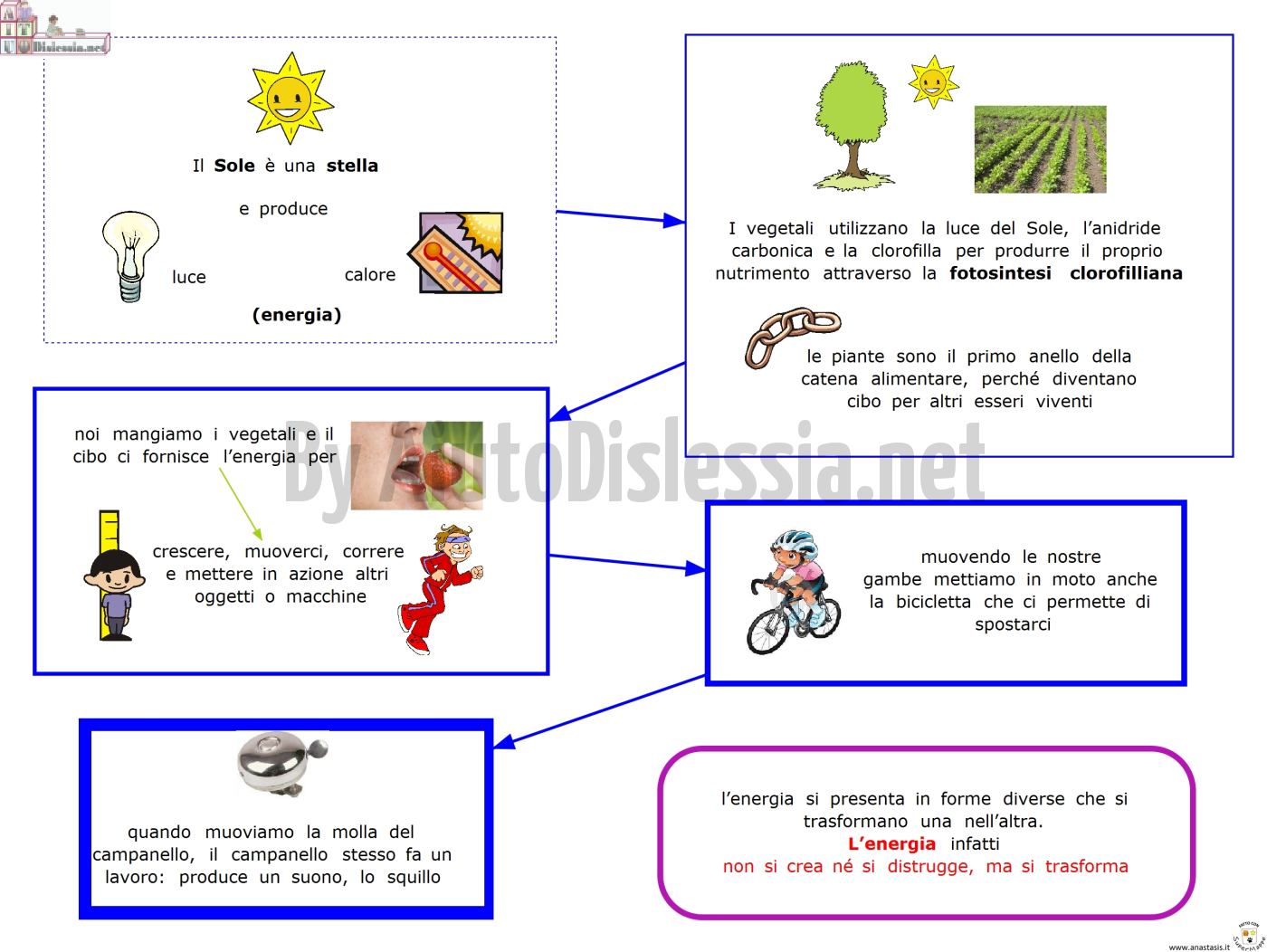 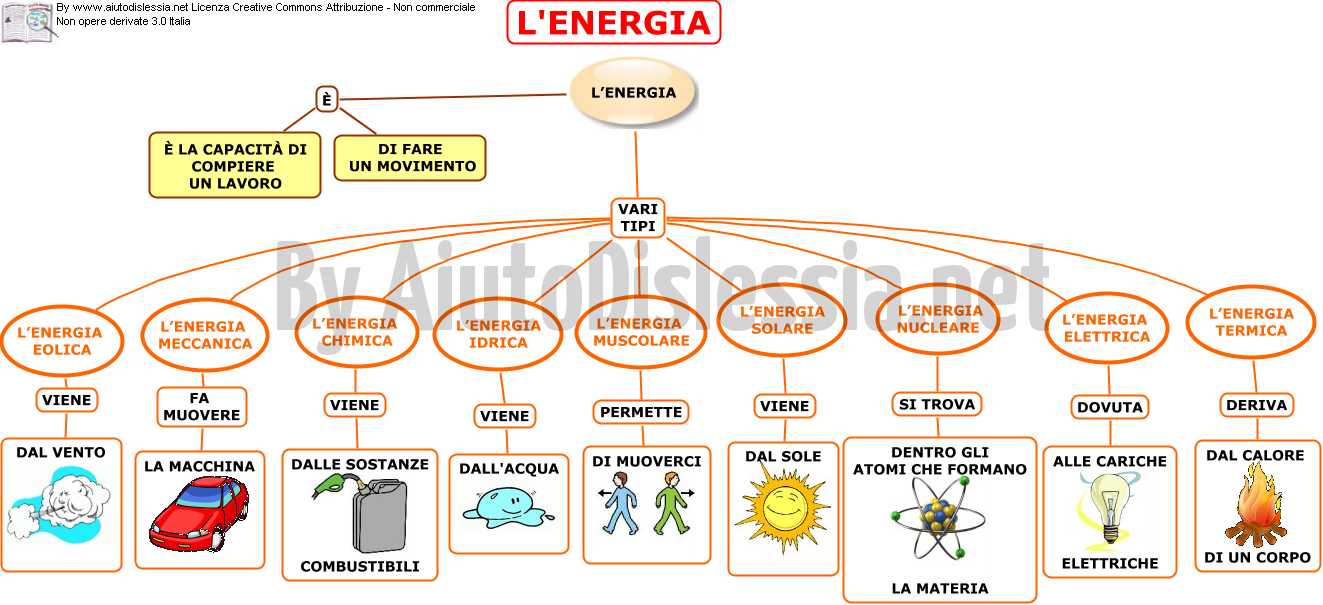 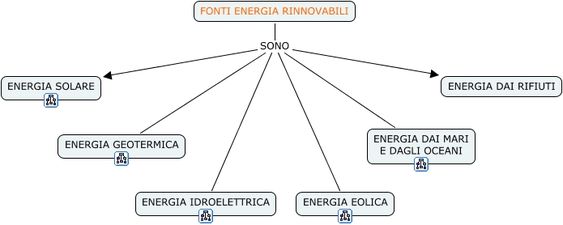